Irányított CO2 szabályozás és termesztőközeg monitoring a precíziós zöldséghajtatásban
Szerkesztette :Varga Péter
Tartalomjegyzék
Bevezetés, szakmai kiegészítés indokoltsága				     	        3. dia
Témaspecifikus szakmai kérdések					     	        4. dia
Amit a szén –dioxid trágyázás alapjairól tudni kell                                         		     5-7. dia
A szén – dioxid trágyázás gyakorlati hozadéka                                                  		     8-9. dia
A szén – dioxid trágyázás hatását rontható tényezők                                         		      10. dia
A szén – dioxid trágyázás technológiai elemei                                                  		11-19. dia                             
Termesztőközeg  vízkapacitásának,sótartalmának,hőmérsékletének monitoringja        20 -27. dia
Gyakorlati esettanulmányok                                                                                                        28-39. dia 
Gyakorló kérdések                                                                                                                               40. dia 
Felhasznált irodalom                                                                                                                           41. dia 
Fogalomtár 								                       42. dia 
TAG –ek 								                       43. dia
Bevezetés, szakmai kiegészítés indokoltsága
A modern precíziós és digitális technológiákkal felszerelt hajtatóberendezések klímaszabályozásának és egyben tápanyagutánpótlási lehetőségének napjaink elengedhetetlen műszaki megoldásai közé tartozik a  hajtatóberendezések légköri  szén – dioxid tartalmának szabályozása / CO2   trágyázás /,a  többi klimatikus tényező, mint a fény, hőmérséklet, páratartalom klímakomputerek által optimalizált szintű szabályozásának függvényében, figyelembe véve az egyes kultúrák eltérő igényeit is . A légtér szabályozása mellett a termesztőközeg monitoringja a talaj nélküli zöldséghajtatásban   fontos eleme a precíziós gazdálkodásnak, amellyel tovább optimalizálhatók a termelési folyamatok.
A jelen tananyagkiegészítés összefoglalja azokat a szakmai ismereteket  a szén-dioxid szabályozásával   és a termesztőközeg  monitorijával kapcsolatban, amelyek rávilágítanak a technológiák alkalmazási lehetőségeire, figyelembe véve annak  növénytermesztési és gazdasági hozadékait. A technológiák gyakorlati kihasználását  esettanulmányok mutatják be.
Témaspecifikus szakmai kérdések
1.Min alapszik a CO2 trágyázás létjogosultsága a modern növényhajtatásban?
2. Miért tartozik a CO2 trágyázás a hajtatóberendezés klímaszabályozásához ?
3. Mik a technológia bevezetésének hozadékai ?
4. Milyen típusú technológiai megoldások vannak a gyakorlatban ?
5. Mik az egyes gyakorlatban elterjedt technológiák főbb elemei ?
6. Milyen körülmények között és mikor kifizetődő a technológiát alkalmazni ?
7. Milyen egész évben hajtatott zöldségfélék termesztésében vált be alkalmazása ?
8. Mért van szükség a termesztőközeg folyamatos monitoringjára?
9.A termesztő közeg milyen tulajdonságait figyeljük?
10. A termelői gyakorlatban a termesztő közeg mérésére milyen módszereket alkalmazhatunk ?
Amit a szén – dioxid trágyázás alapjairól tudni kell
1. A zöld növények CO2 felhasználása
 – Fotoszintézis
 – Szervesanyag építés
 – Oxigén termelés
Optimalizált CO2   adagolással fokozódik a 
szervesanyag képződés, így a növekedés is


Kép forrás: 
https://agraragazat.hu/hir/a-co2-tragyazas-akar-10-30-kal-tobbet-hoz/
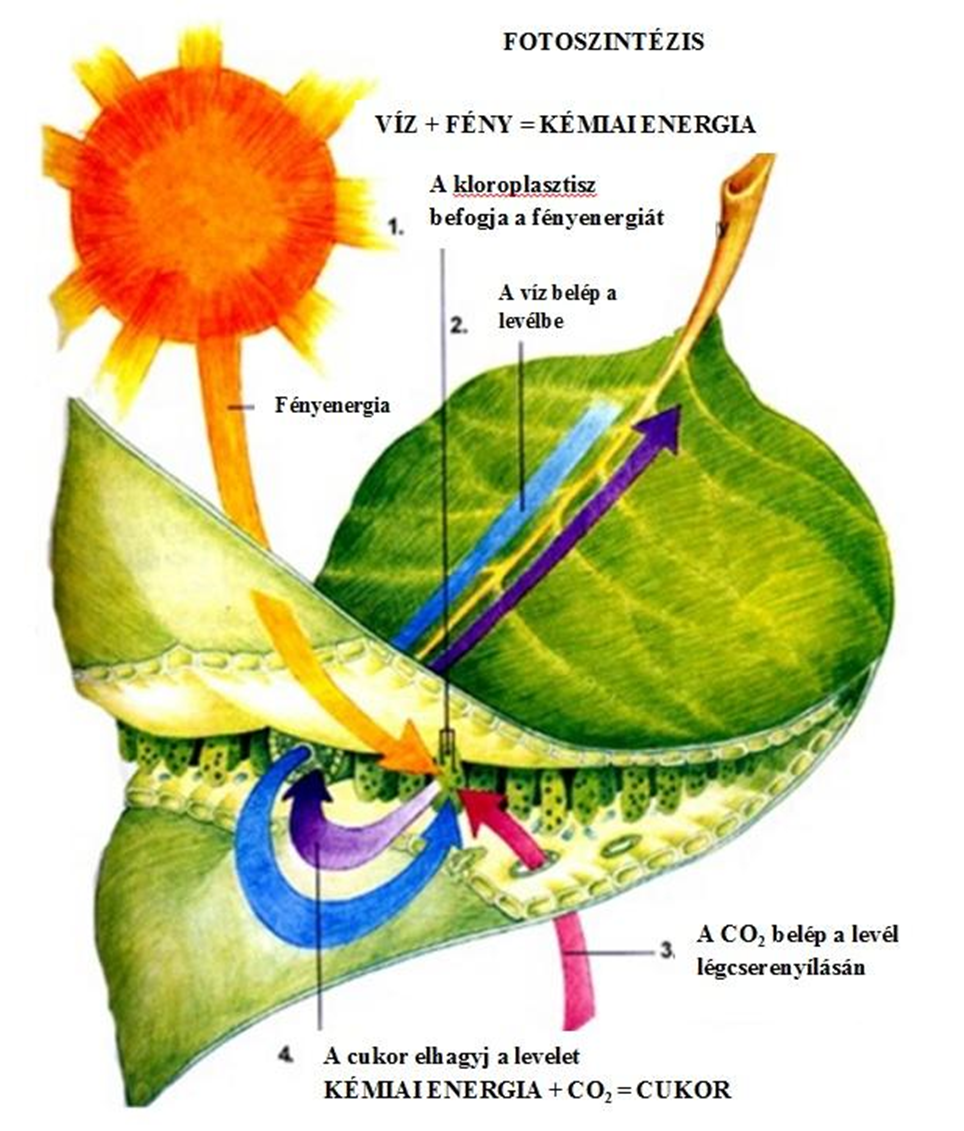 2. A szabad külső légtér és a belső zárt légtér  közti CO2 koncentráció különbség
külső természetes légtér  300-400 ppm 
belső zárt légterű hajtatóberendezések légtere   60-70 ppm / a növények intenzív CO2 felhasználása /

3. A CO2 koncentráció növelése zárt térben
szellőztetéssel /   hátránya - energiakiesés a téli időszakban, nehezen szabályozható/
 CO2  mesterséges adagolásával / előnye – pontos adagolás és szabályozás /

4. A CO2 koncentráció zárt térbeli növelésének  alapvető kritériumai
 a növények egyéni igényeihez és a belső és külső tér klimatikus tényezőihez igazodó adagolás
megfelelő adagolási időpont és tartam / kezdet napfelkelte után 1-2 óra, befejezés naplemente előtt 1-2 óra /
A fotoszintézis a fényintenzitás és a CO2 -koncentráció közti összefüggés
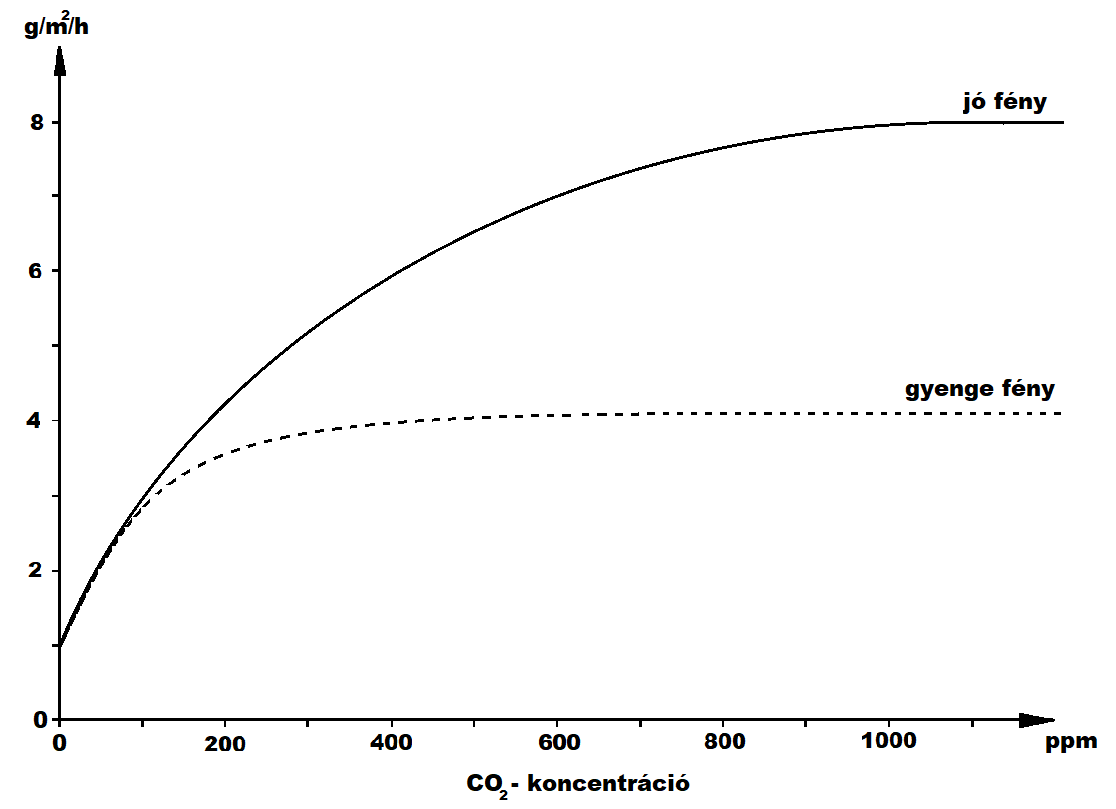 Kép forrás: SLEZÁK K., TERBE I. (szerk., 2008): Talaj nélküli zöldséghajtatás. Mezőgazda Kiadó
A szén – dioxid trágyázás gyakorlati hozadéka
1. Termesztési előnyök
gyorsabb növekedés, ezáltal a tenyészidő lerövidülése
a hajtatott növénykultúrák koraisága fokozódik
erősebb, fejlettebb gyökérzet, szár, levélzet, termés
intenzívebb virágképződés, ezáltal terméshozam növekedés
fokozottabb ellenálló képesség
jobb minőségi bel- és kültartalmi értékek
2. Gazdasági előnyök
korábbi piaci teljesítés, piaci versenyképeség
terméshozamok  emelkedéséhez köthető többlet nyereség
 minőséghez köthető többletnyereség
a technológia beruházásának pozitív megtérülési rátája
a termelés folyamatosságának elősegítése, egész éves termesztési folyamatokban
A szén – dioxid trágyázás hatását rontható tényezők
Az  eredményes CO2  trágyázás elengedhetetlen feltétele a növények fejlődése szempontjából fontos környezeti tényezők, mint a fényviszonyok, hőmérséklet, páratartalom és  tápanyagszint optimalizálása.
A trágyázás hatását ronthatja :
nem megfelelő éjszakai hőmérséklet
a termesztőközeg nem megfelelő tápanyag szintje
A magasabb CO2  koncentráció nem megfelelő fényviszonyok és túl magas páratartalom mellett kalcium és bór hiánytüneteket eredményezhet uborka és paradicsom kultúrákban
CO2 -túladagolás perzseléses tüneteket és levél csavarodást okozhat
A szén – dioxid trágyázás technológiai elemei
A szén-dioxid szint emelésének mértéke és időszaka a hajtatóberendezésekben
Az irányított légterű termesztő berendezések szén-dioxid szintjének szabályozását a külső normál levegő 400 ppm körüli értékéhez viszonyítva, mintegy 800 -1000 ppm közötti tartományig érdemes növelni
Közép – európai viszonylatban maximálisan 4-5 hónapra tervezhető gazdaságosan az adagolás, november elejétől március végéig, amikor a termesztő berendezések szellőzőinek nyitottsága nem haladja túl a 20%-ot. 
A késő tavaszi, nyári és kora őszi túlzott szellőztetés alatt az eljárás beiktatása már nem biztos, hogy kifizetődő.
A napi adagolás mennyisége több más, klimatikus tényezőtől és a termesztett kultúra igényétől is függ.
A növényházak fényfüggő CO2  adagolása megvilágítási szint alapján
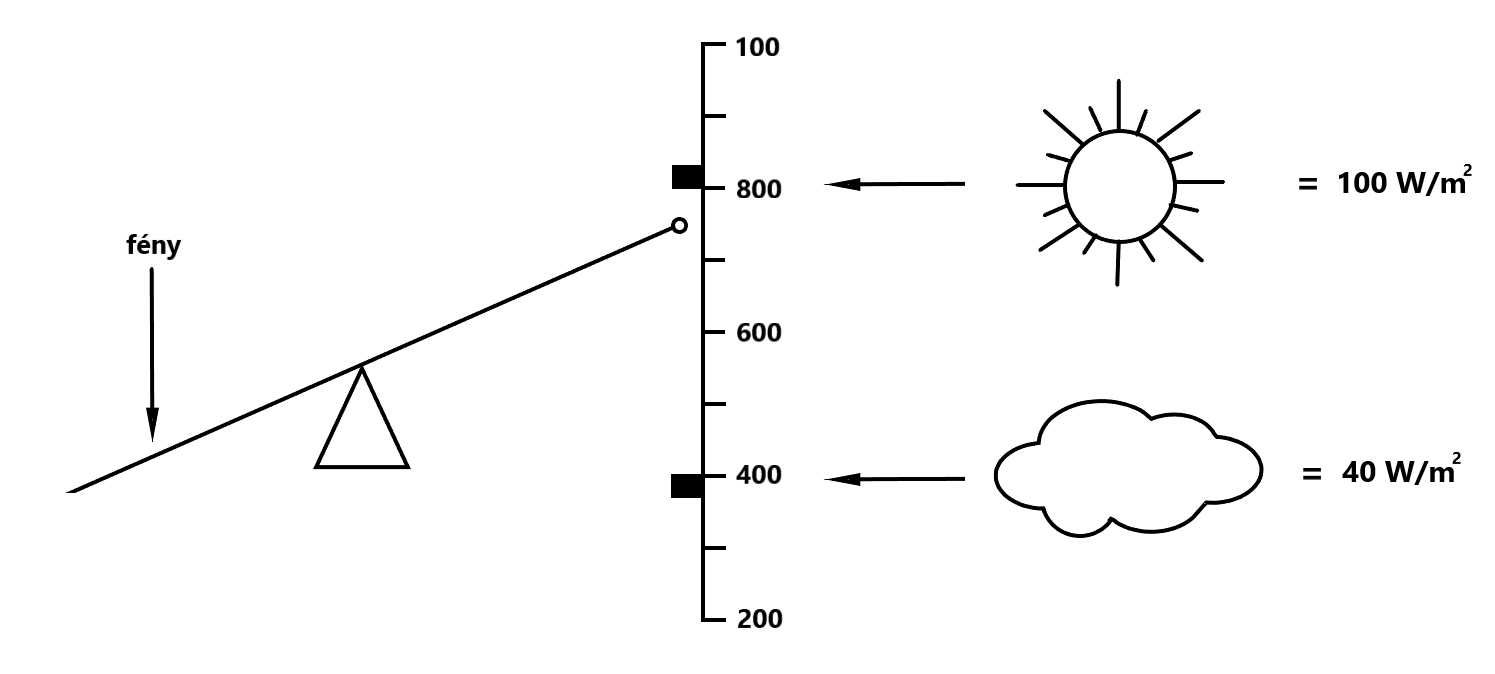 Kép forrás: SLEZÁK K., TERBE I. (szerk., 2008): Talaj nélküli zöldséghajtatás. Mezőgazda Kiadó
2. A CO2 pótlás módjai
A CO2  adagolásának a hajtatóberendezésekben többféle módozata terjedt el az elmúlt évtizedekben, melyek közül mára több a hátérbe szorult valamilyen felmerülő alkalmazási hátrány következtében miközben jelentkeztek új innovatív technológiai megoldások is a légköri szén dioxid hasznosítása és felhasználása kapcsán.
 A következő széndioxid fejlesztési  és adagolási lehetőségek ismertek:

• folyékony CO2   adagolása  /napjainkban a leggyakoribb és leghatékonyabb /
• a fűtőkazán által előállított CO2   felhasználása /földgázégetésű fűtőberendezés  másodlagos hasznosítása /
• CO2  előállítása gázégetővel ,generátorral / napjainkban visszaszorulóban van/
• szárazjég kihelyezés /drága technológia ,nem költséghatékony nincs alkalmazásban/
• légköri CO2  abszorbeáló technológiák alkalmazása /új kísérleti innovatív megoldás /
A cseppfolyós CO2  kijuttatásának technológiai elemei
cseppfolyós CO2  tartály
elpárologtató egység
szabályzó szelep
vezérlő és szabályzó egység
átfolyás mérő
CO2 gázvezeték
CO2 szenzor
adatfeldolgozás és mobil adatközlés
A cseppfolyós CO2  kijuttatásának előnyei a gázégetésű technológiákkal szemben
tisztaság
pontos és egyszerű adagolás
egyenletes elosztás a termesztőberendezésben
független a fűtési rendszertől
kijuttatása nem növeli a légtér páratartalmát és hőmérsékletét
nincs melléktermék
vegyipari melléktermékként újrahasznosított
A cseppfolyós CO2  kijuttatásának sémája
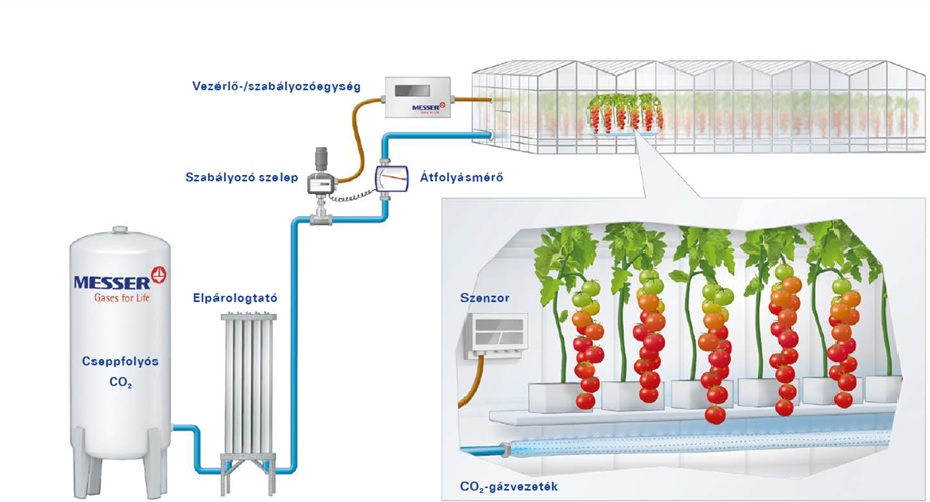 Kép forrása : www.messer.hu
Földgázégetésű fűtőrendszer CO2 termelésének sémája termesztési körülményeket optimalizáló rendszerben
Kép forrása : [Brinkman Hungary Kft.], [TAKÁCSNÉ HÁJOS MÁRIA ,ZÖLDSÉGHAJTATÁS(2014)]
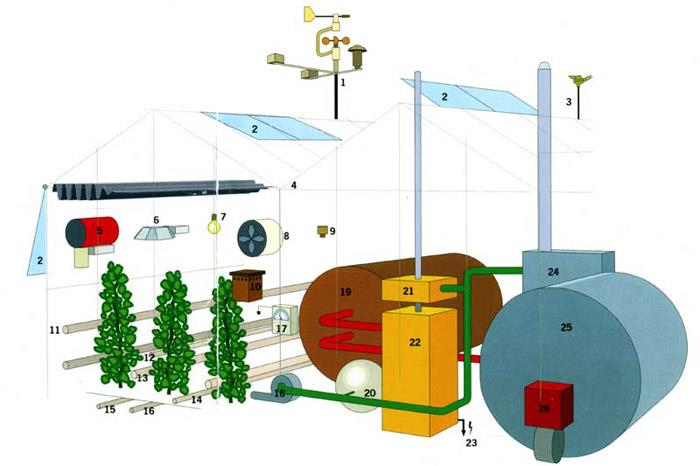 CO2   előállításának sémája gázégetővel, generátorral
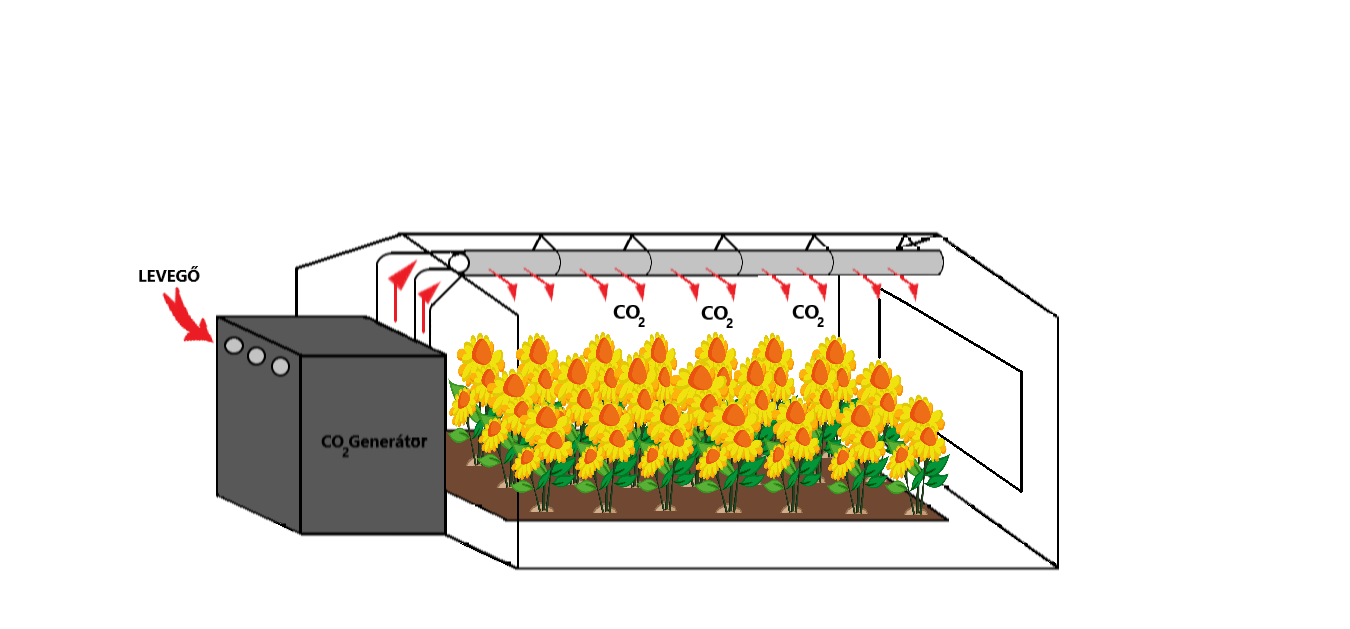 Kép forrása : Varga Péter,szerkesztés
A környezeti levegőből a szén-dioxid közvetlen leválasztási (Direct Air Capture) eljárása
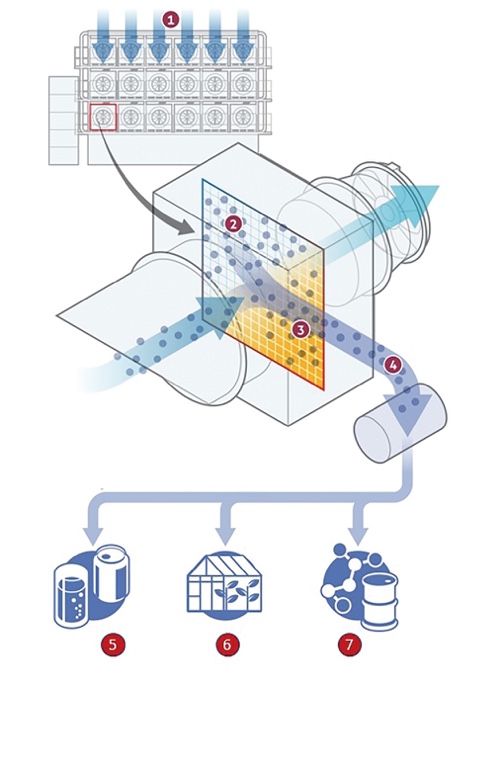 1 – környezeti levegő, 
2 – CO2 szűrőlapon áthaladó levegő, 
3 – adszorbeálódott CO2 , 
4 – hővel leválasztott CO2 ,
 5 – élelmiszeripari felhasználás, 
6 – növénytermesztési felhasználás, 
7 – tüzelőanyag- és anyag-előállítás


           Kép forrása: https://autotechnika.hu/cikkek/egyeb/13246/levegobol-kinyert-co2
Termesztőközeg  vízkapacitásának, sótartalmának, hőmérsékletének monitoringja
A  talaj nélküli támasztóközeges  precíziós zöldséghajtatás fontos termesztés-technológiai eleme a termesztőközeg környezeti tulajdonságainak monitoringja.
      
 Támasztóközegek csoportosítása:
• természetes szerves anyagok: tőzeg, kókuszrost, szalma, fakéreg, rizspelyva, faforgács stb.,
• természetes szervetlen anyagok: homok, kavics, bazaltzúzalék, zeolit, vulkáni tufa, habkő stb.,
• természetes anyagokból gyártott: perlit, kőgyapot, üveggyapot, vermikulit, égetett agyaggranulátum stb.,
• szintetikus anyagokból gyártott: poliuretánéter hab (aggrofoam), oázis, biolaston, styroplast stb. 
          A hazai gyakorlati alkalmazásban legelterjedtebbek: KÓKUSZROST, KŐGYAPOT
Támasztóközeg feladata
A növények gyökerei számára optimális feltételek biztosítása a megfelelő  víz- és tápanyagfelvételhez. Fizikai, és kémiai tulajdonságaik tekintetében ideális körülményeket kell teremteniük a gyökerek működéséhez.
A fizikai tulajdonságok közül a legfontosabbak: 
• tartós szerkezet (legalább egyéves termesztési időszakra)
• vízmegkötő és -leadó képesség, amely biztosítja a növény mindenkori igényének megfelelő mennyiségű vizet.
A kémiai tulajdonságok közül a legfontosabbak: 
• a kémhatás (pH) lehetőleg semleges legyen,
• összessó-tartalom (EC) minél alacsonyabb legyen,
• kémiailag indifferens legyen, tehát ne befolyásolja a tápoldat összetételét.
Termesztőközeg tulajdonságainak mérése a gyakorlati termesztésben
1. Kézi /fizikai/ mérés digitális mérőműszerekkel
EC és PH mérők
Nedvességtartalommérők
Talajhőmérők

2. Automatizált digitális adatgyűjtés, adatfeldolgozás 
 Különálló egyedi  mérőszenzorok klímakomputer-rendszerhez csatlakoztatva
          /közeghőmérséklet ,  vízkapacitás ,EC ,PH,/
 Komplex  digitális innovatív adatgyűjtő- és értékelő rendszerek / CARA MET/
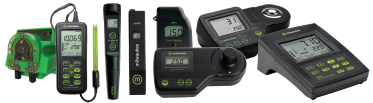 Kép forrás : https://web.milwaukeeinst.com
Digitális adatgyűjtés CARA MET szenzor alkalmazásával
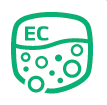 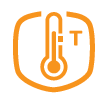 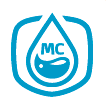 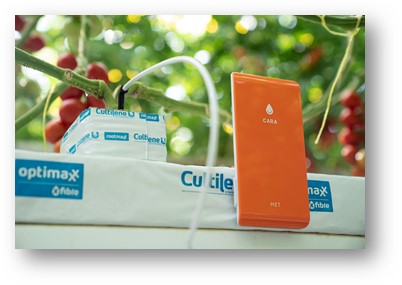 Forrás : https://cultilene.com,szerzői szerkesztés
A szenzor alkalmazási tulajdonságai
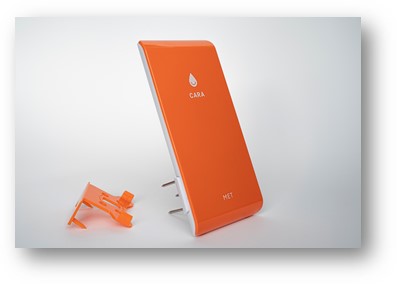 Plug and Play – könnyű telepítés
Pontos mérés az  1-12 EC tartományban
EC mérés a termesztőközeg porózusságának figyelembevételével
5 érzékelő tű
A mérések korrekciója, figyelembe véve a szubsztrátum hőmérsékletét
Vízálló IP65 eszköz, könnyen tisztítható és fertőtleníthető
Vezeték nélküli rendszer kapcsolat
A mérések vizualizálása a letsgrow.com platformon keresztül
10 szenzorral már 1ha terület mérése lefedhető
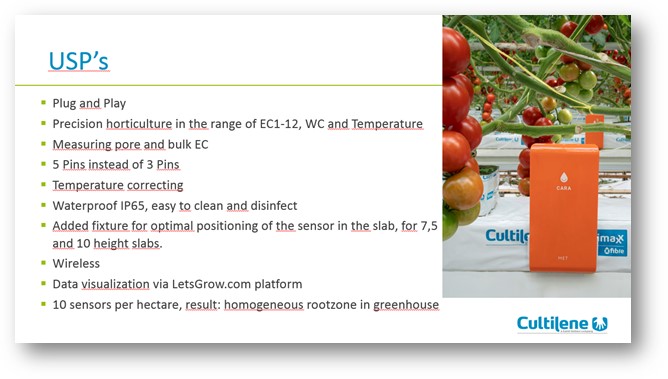 Forrás : https://cultilene.com,szerzői szerkesztés
A mérés és adatfeldolgozás rendszerének sémája
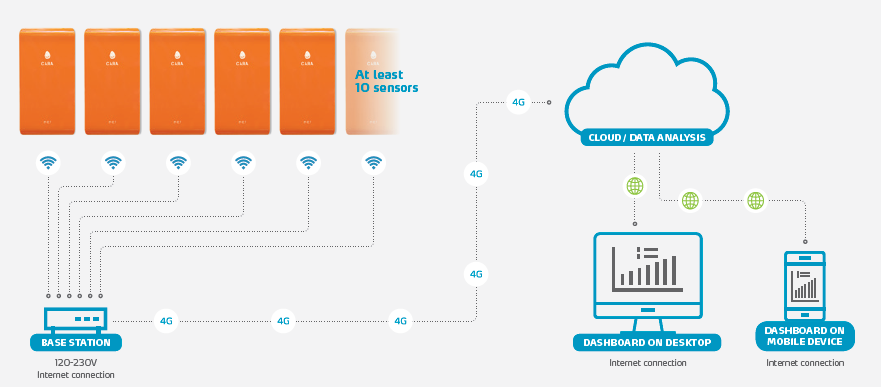 10 érzékelő 1 ha területre
Felhő alapú adatfeldolgozás
Bázis állomás
Mérések vizualizációja –számítógép,mobil applikáció
Forrás : https://cultilene.com,szerzői szerkesztés
A rendszerinformációk valós idejű megjelenítése
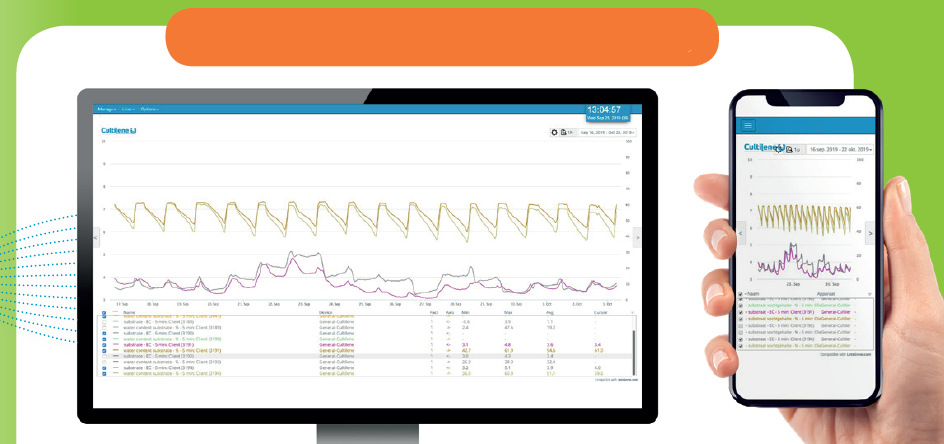 Távfelügyelet valós időben
Forrás : https://cultilene.com,szerzői szerkesztés
A termesztőközeg tulajdonságainak  komplex digitalizált  mérésének előnyei
A fizikai lokális mérés teljesen kiiktatható
Drótnélküli telepítés, wi-fi alapú megoldások
Több adat egyidejű mérését teszi lehetővé, reális időben 
Nagy volumenű és pontos adatgyűjtés és feldolgozás
Gyors értékelés és az információ visszacsatolása a termesztőnek
Könnyű telepítés és áttekinthető adatforgalom
Felhő alapú adatfeldolgozás  - mobil applikáció alkalmazása, távvezérlés
Idealizált technológiai beavatkozásokat tesz lehetővé, ezáltal stabilabb hozamalakulást, termésminőséget  és gazdaságosságot eredményez.
Gyakorlati esettanulmányok          /Felvidéki tapasztalatok a CO2  szabályzása és a termesztőközeg monitoringja kapcsán /
Régió: 
Felvidék, Csallóköz, Dunamente, Garammente

Alap probléma:  
Hajtatott zöldségfélék CO2 trágyázása és a termesztőközeg változó tulajdonságainak ellenőrzése. A folyamatos termésmennyiség és -minőség a sikeres gazdálkodás alapfeltétele

Technológiák: 
Egész éves paradicsomhajtatás üvegházban,  egy ültetés egy kultúra egy évben
9 hónapos uborkahajtatás blokk rendszerű fóliaházban, 2 kultúra egy évben
Megoldandó feladatok:

A klímaszabályozás mellett megfelelő mennyiségű CO2 kijuttatása

Termesztőközeg folyamatos monitoringja, különös tekintettel a sótartalom és vízkapacitás ingadozására
Forrás: Hájas László- Green Coop, Dániel András- Barti paradicsom farm,Plauter Szilárd- Vitazel, interjú
Jó gyakorlatok / esettanulmányok          /Felvidéki tapasztalatok a CO2  szabályzása és a termesztőközeg monitoringja kapcsán/
1.Üvegházi paradicsomhajtatás / Venlo típusú üvegházak / 
Helyszín: a. Aranyos – Green Coop cégcsoport /Vidám paradicsom / 4,5 ha
                 b. Bart paradicsomfarm – OVOZELA cégcsoport 5 ha
     Termesztési technológia 
Egész éves/11 hónap / egykultúrás hajtatás, januári és áprilisi ültetési idők
Fajtahasználat : fürtös paradicsom, fürtös koktél, chery, datolya, szilva, fürtnélküli klasszikus, datolya, szilva
Termesztőközeg :    aranyosi farm – kőgyapot, barti farm – kókuszrost
Fűtéstechnológia : termálvizes hőcserélés, kiegészítő földgáz
Növényvédelem :  95 % biológiai  / természetes ragadozók,ferromon csapdák, ragasztószalagok/
Klíma és CO2  szabályozás - Priva klímakomputer  ,adagolási tartományok:
                                                       a. aranyosi farm  400-1200 ppm
                                                       b. barti farm  400-800 ppm
A termelők folyékony CO2   adagolási technológiát alkalmaznak :
             aranyosi farm – Linde cég rendszerével dolgozik  
             barti farm - Messer cég rendszerével dolgozik
Az adagolás a termesztőközeg alatt rögzített membránszelepes műanyag csőrendszeren keresztül történik.
Mindkét termelő a nyári időszakban az intenzív szellőztetés megkezdése előtt is adagol.

Termesztőközeg monitoring :
                                                            a. aranyosi farm - komplex termesztőközeg diagnosztika CARA MET
                                                            b. barti farm - egyedi  mérőszenzorok, lokális EC mérés

 Megjegyzés : a termelői tapasztalatok alapján a termesztőközeg túl magas EC szintjénél /pl. adagolási meghibásodás következtében /a megfelelő érték kókuszrost alapú termesztőközegnél gyorsabban helyreállítható a közeg átmostatásával.
Gyakorlati esettanulmányok         /Felvidéki tapasztalatok a CO2  szabályzása és a termesztőközeg monitoringja kapcsán /
2. Uborkahajtatás blokk rendszerű fóliaházban   Helyszín: Marcelháza Vitazel-OVOZELA cégcsoport
              / RICHEL hajtatóblokk /                                                                    terület 3,5 ha

Termesztési technológia 
9 hónapos  két kultúrás hajtatás februártól novemberig /február végi és június végi ültetési idők/
Fajtahasználat: félhosszú és hosszú kígyó
Termesztőközeg:  kőgyapot 
Fűtéstechnológia – földgáz alapú
Növényvédelem :  95 % biológiai  / természetes ragadozók, ferromon csapdák, ragasztószalagok/
Klíma és CO2  szabályozás - Priva klímakomputer, adagolási tartomány  400-600 ppm
        A termelő a nyári időszakban az intenzív szellőztetés megkezdése előtt is adagol.
Termesztőközeg monitoring: egyedi  mérőszenzorok , lokális EC mérés
CO2   adagolás a gyakorlatban,cseppfolyós CO2 elpárologtatók    Messer –Bart, paradicsomfarm                                                                                Linde- Marcelháza,uborkafarm
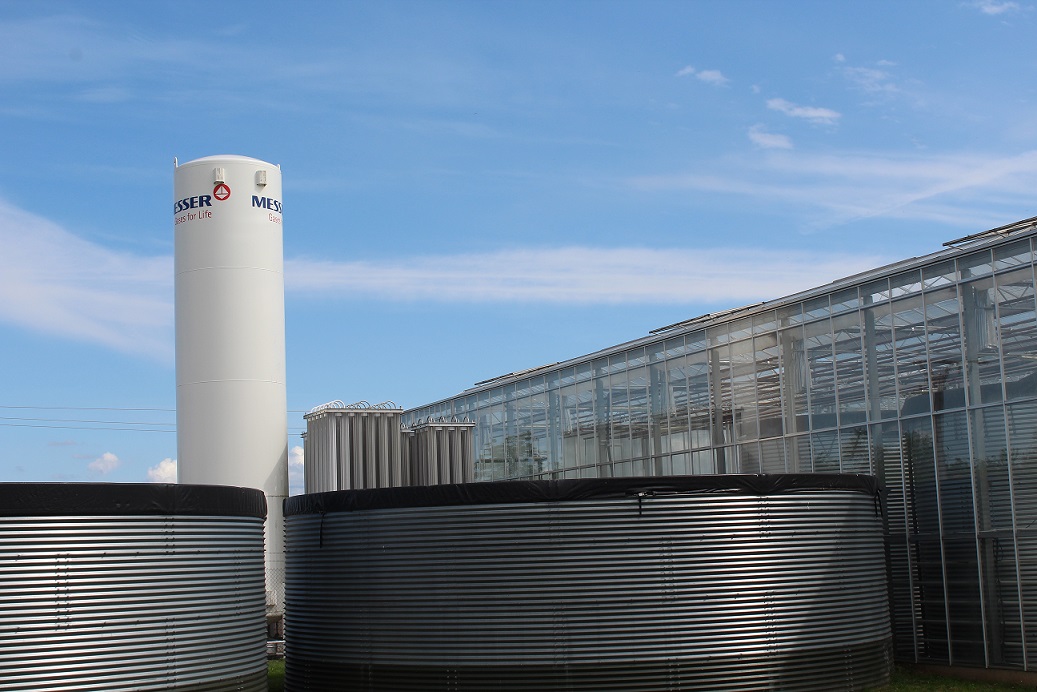 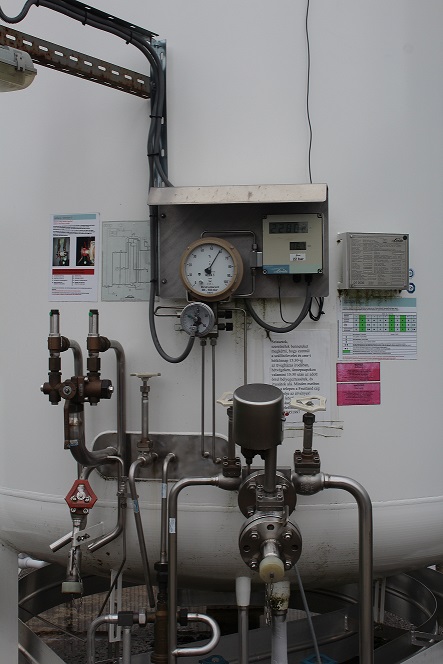 membránszelepes csővezeték
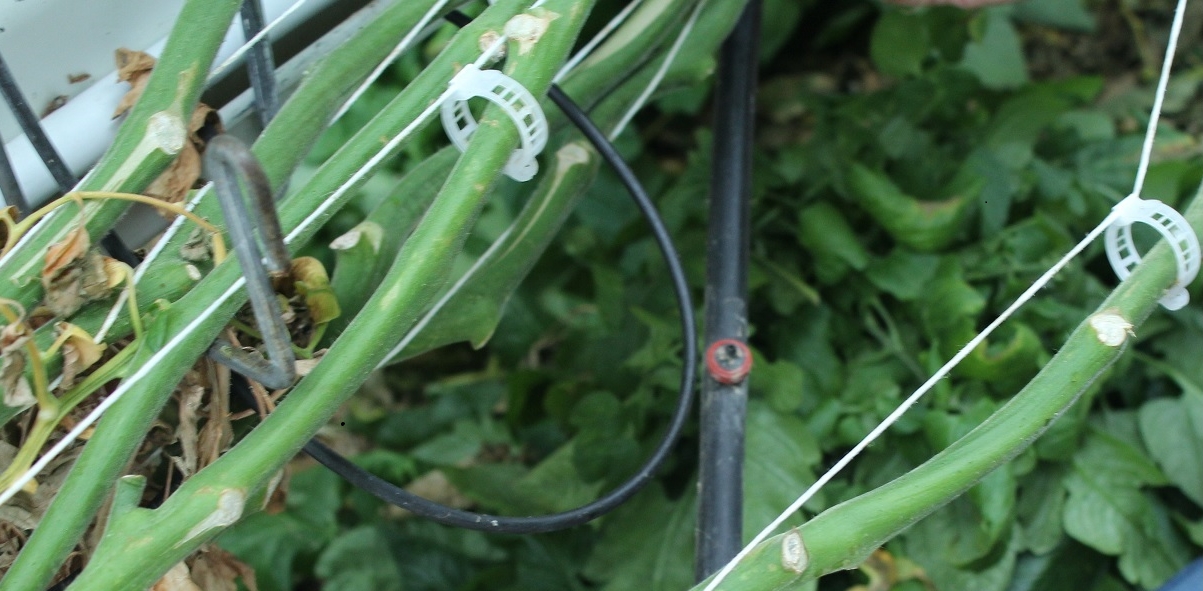 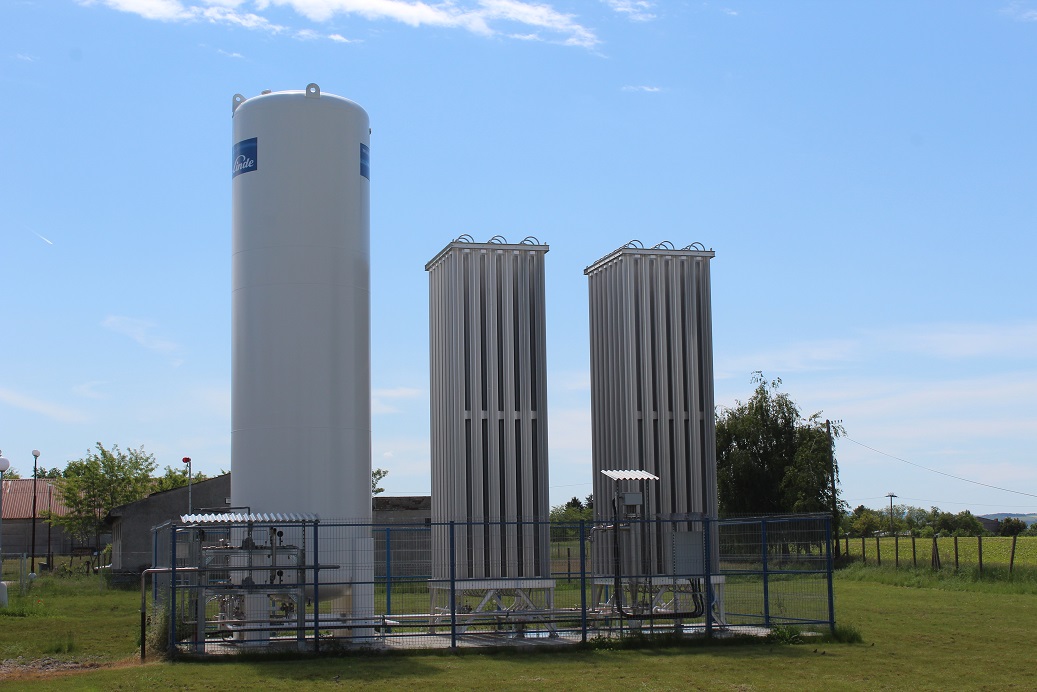 Forrás: Varga Péter, szerzői gyűjtés
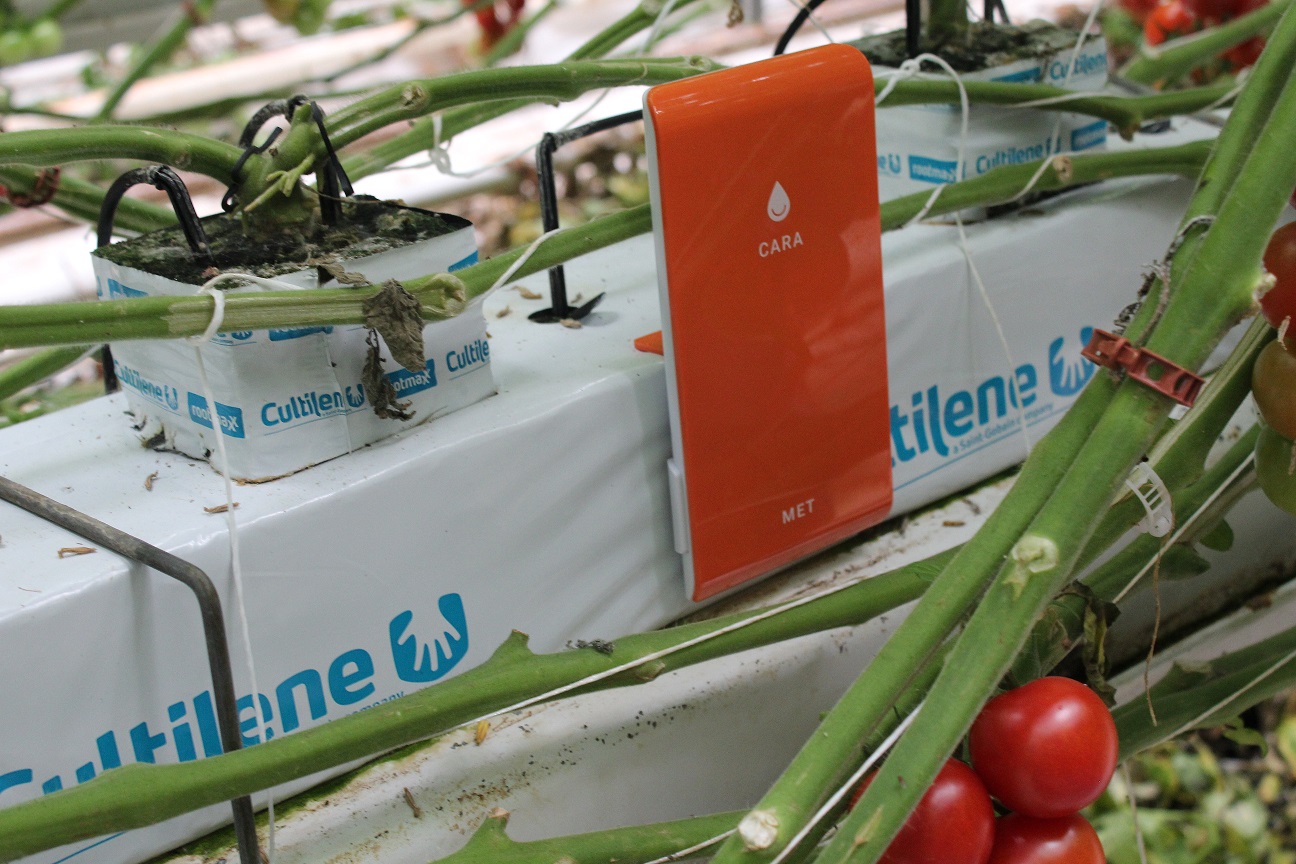 Termesztőközeg tulajdonságainak                 komplex mérése CARA MET
Termesztés kőgyapoton- Aranyos Green Coop cégcsoport
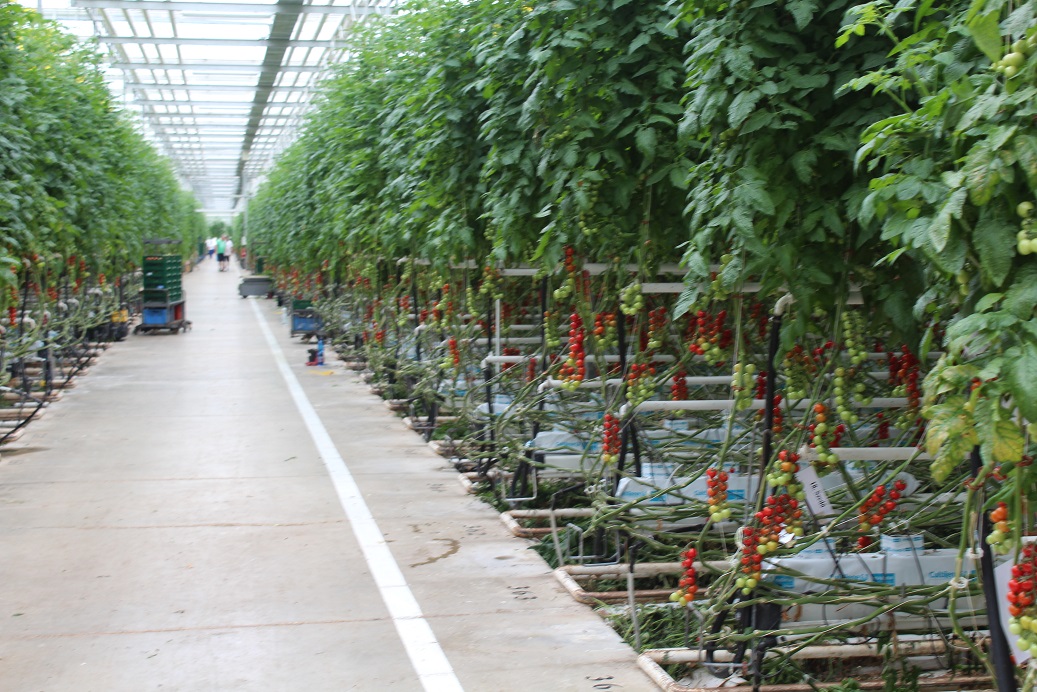 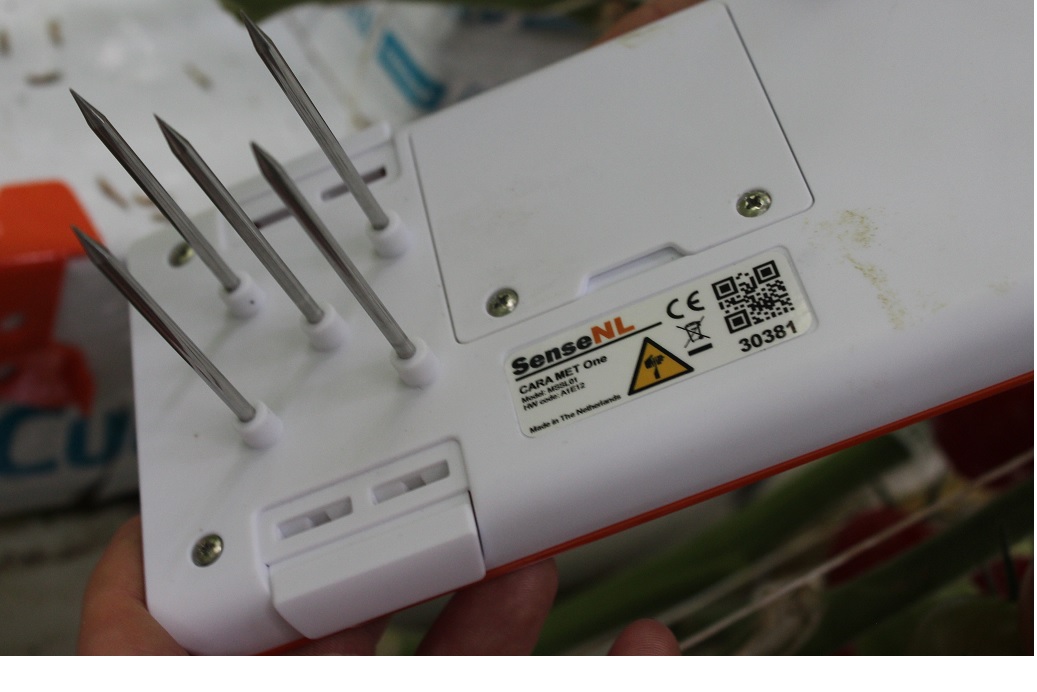 Forrás: Varga Péter, szerzői gyűjtés
CO2  mérés feldolgozása  Priva klímakomputer
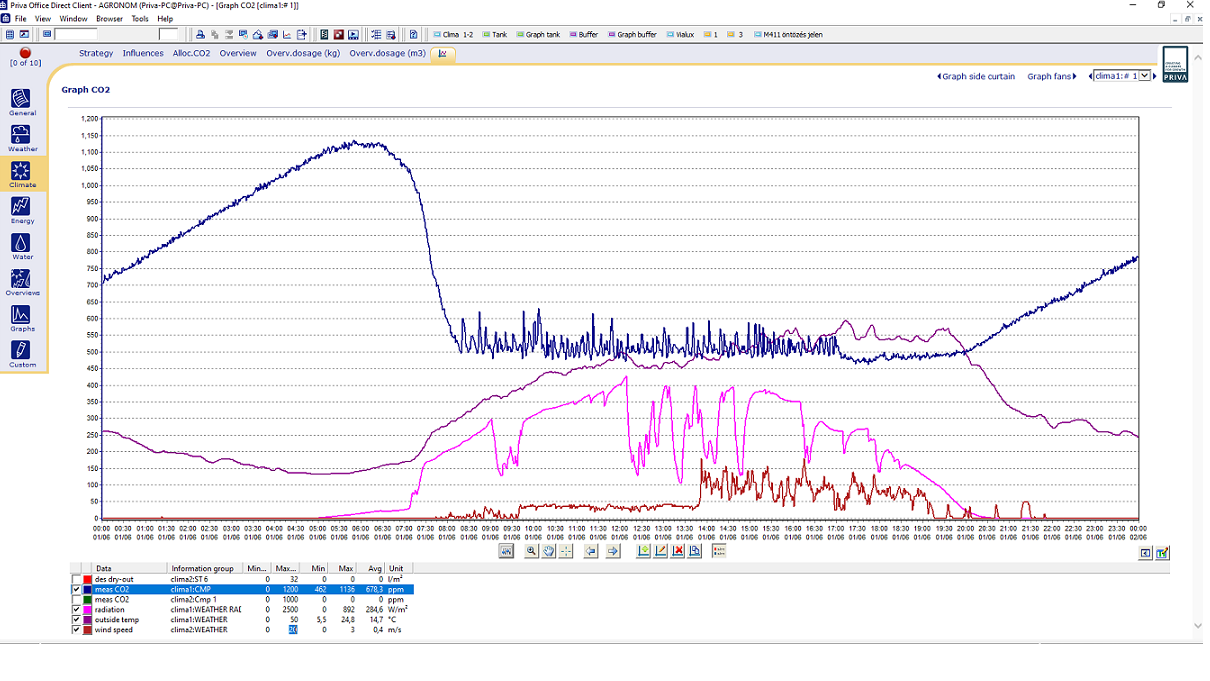 Forrás: Hájas László, Green Coop cégcsoport
Klímagrafikon  Priva klímakomputer
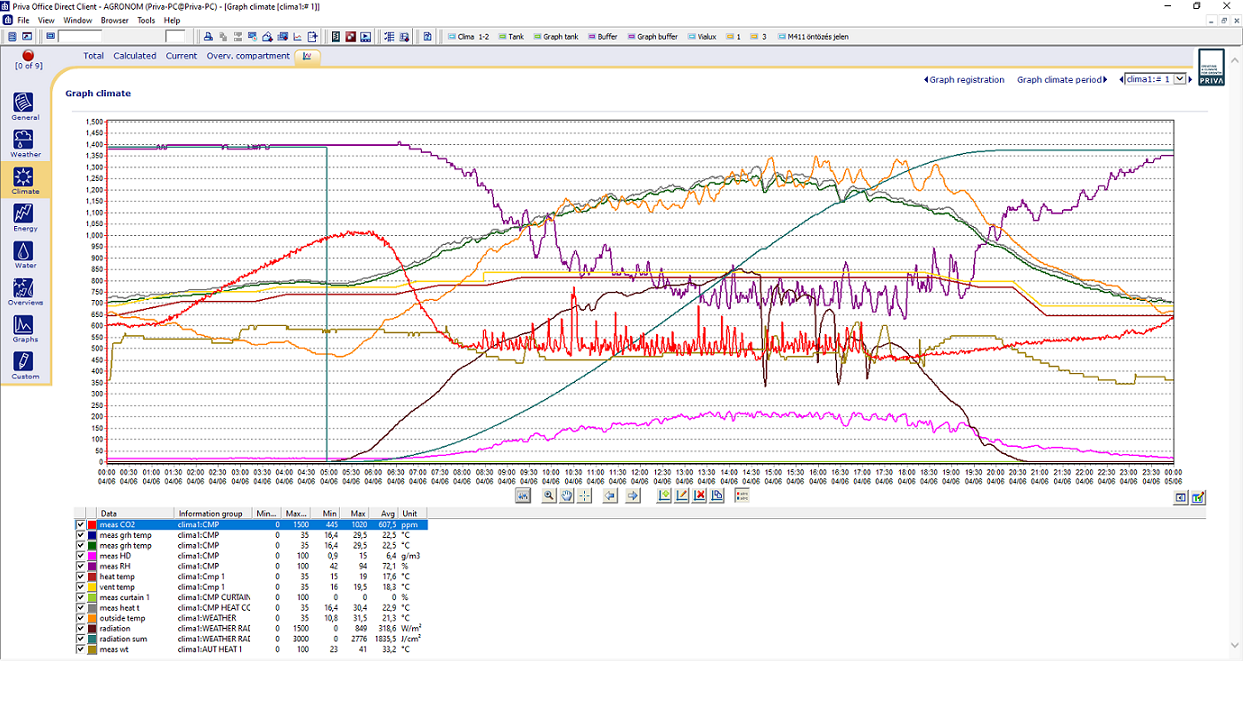 Forrás: Hájas László, Green Coop cégcsoport
Klímaszabályozási beállítások   Priva klímakomputer
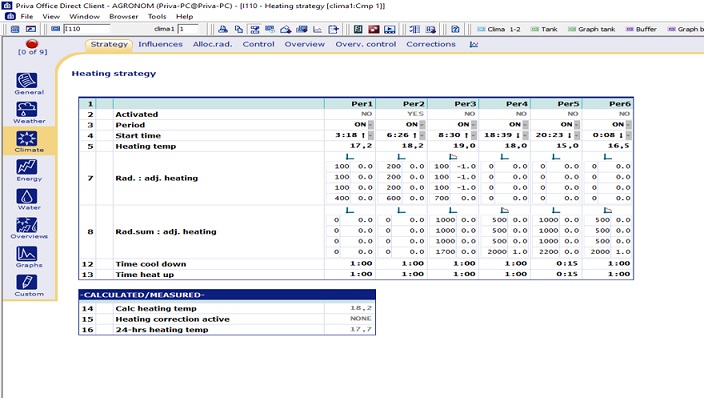 Forrás: Hájas László, Green Coop cégcsoport
Szén – dioxid adagolási séma      Priva klímakomputer
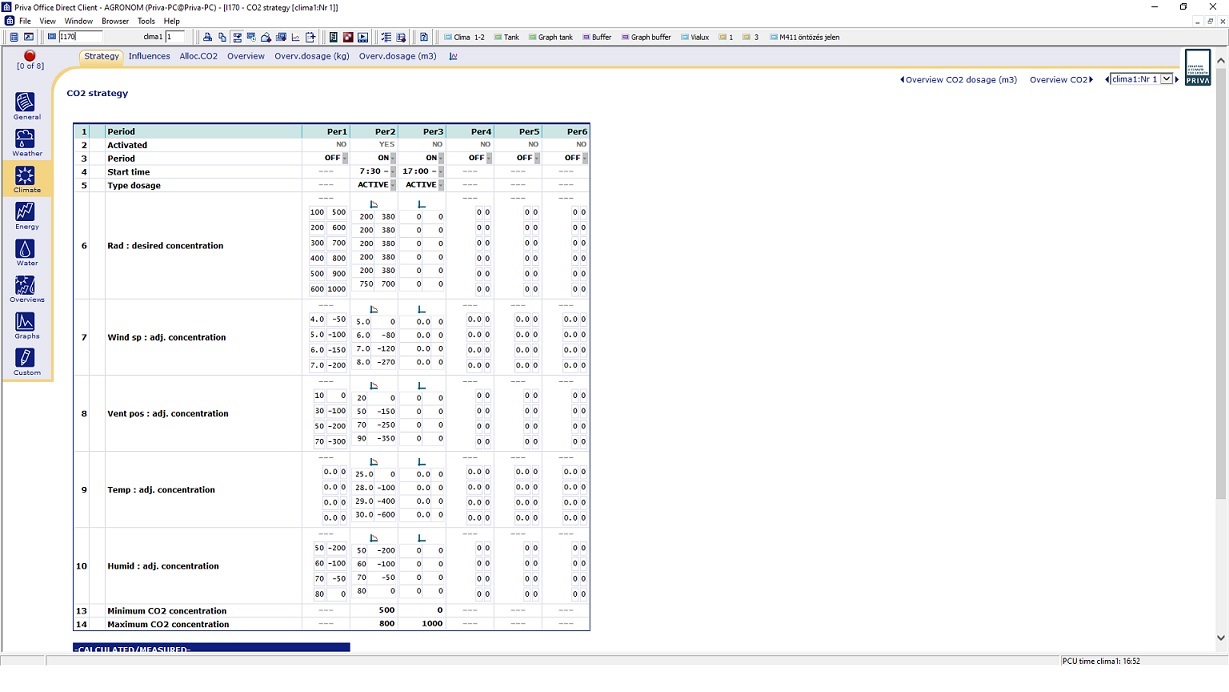 Forrás: Hájas László, Green Coop cégcsoport
A termesztőközeg valós idejű EC mérése
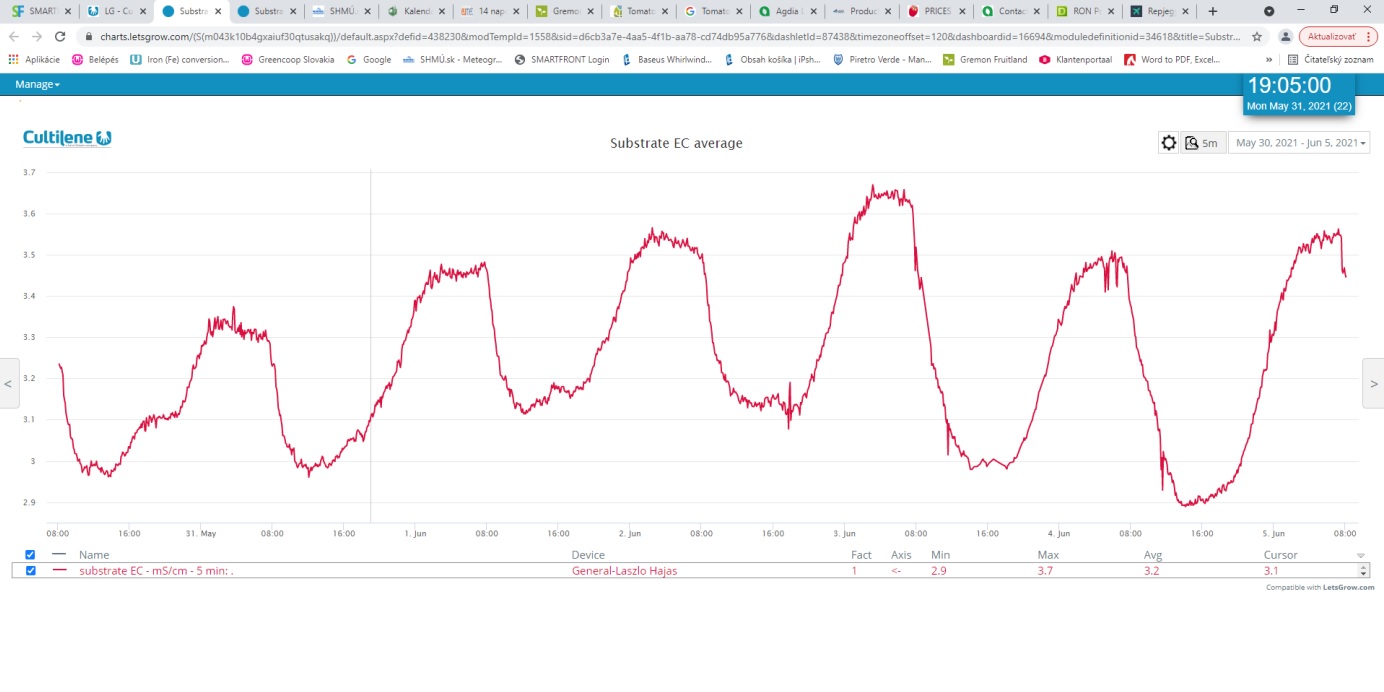 Forrás: Hájas László, Green Coop cégcsoport
A termesztőközeg valós idejű  vízkapacitásának mérése
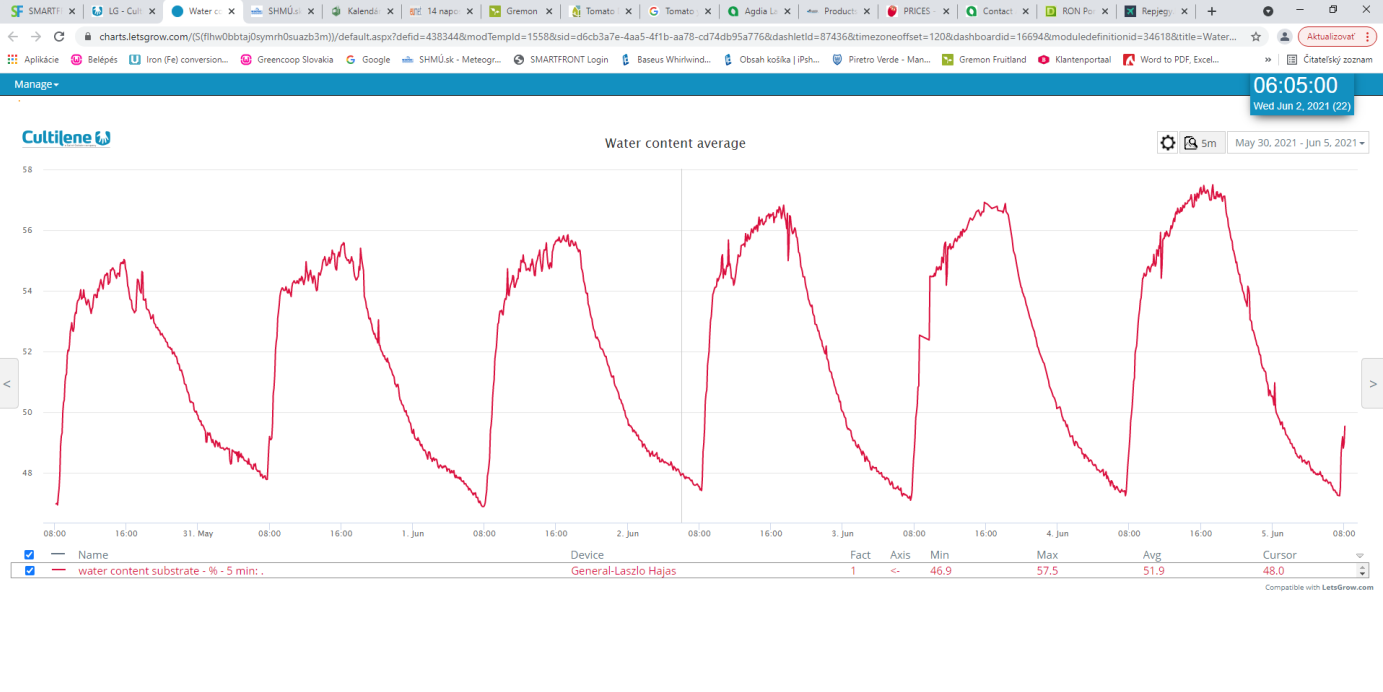 Forrás: Hájas László, Green Coop cégcsoport
Gyakorló kérdések
Mit eredményez az optimalizált CO2   adagolás?
Mik a CO2 koncentráció zárt térbeli növelésének  alapvető kritériumai?
Milyen termesztési és gazdasági előnyei vannak a szén- dioxid trágyázásnak?
Melyik a leggyakoribb CO2  kijuttatási technológia a gyakorlati termelésben?
Milyen egységben van meghatározva a termesztőberendezésben kimutatható CO2?
Milyen időszakokban alkalmazzuk a CO2  szabályozást?
Mik a termesztőközegek legfontosabb alapvető tulajdonságai?
A gyakorlati termelésben milyen tulajdonságokat mérnek a termesztő közegben? 
Mik a termesztőközeg tulajdonságainak  komplex digitalizált  mérésének előnyei?
Milyen innovatív adatgyűjtési és feldolgozási rendszert ismer a termesztőközeg tulajdonságainak elemzéséhez?
Felhasznált irodalom, hivatkozások jegyzéke
SLEZÁK K., TERBE I. (szerk., 2008): Talaj nélküli zöldséghajtatás. Mezőgazda Kiadó
TAKÁCSNÉ DR. HÁJOS MÁRIA (2014): Zöldséghajtatás, Agrár– és Gazdálkodástudományok Centruma Mezőgazdaság–, Élelmiszertudományi és  Környezetgazdálkodási Kar Kertészettudományi Intézet, Debreceni Egyetemi Kiadó,Debrecen
Ing. Miroslav Šlosár, PhD.  ŠPECIÁLNE ZELENINÁRSTVO Vydavateľstvo SPU,Nitra 2017
https://www.exkalapalatt.info/wp-content/uploads/2015/07/52158776-talajnelkuli-zoldseghajtatas-2008-bw.pdf
https://regi.tankonyvtar.hu/hu/tartalom/tamop425/2011_0001_521_Novenyhazi-disznovenyek-termesztese/ch01s03.html
https://agraragazat.hu/hir/a-co2-tragyazas-akar-10-30-kal-tobbet-hoz/
https://royalbrinkman.hu/tudasbazis/noevenyapolas/hogyan-lehet-noevelni-a-noevenyhaz-co2-koncentraciojat
www.messer.hu
https://autotechnika.hu/cikkek/egyeb/13246/levegobol-kinyert-co2
https://cultilene.com
Fogalomtár
ppm -     part per million (Az egész milliomod része), koncentrációra utaló egység 
EC – Electrical Conductivity (elektromos vezetőképesség), a közeg sókoncentrációjára utal
pH - pondus hidrogenii (hidrogénion-kitevő), az oldat kémhatását (savasságát vagy lúgosságát) jellemzi
szárazjég - szén-dioxid szilárd formája
Indifferens – semleges
monitoring – folyamatos ellenőrzés
komplex – összetett
szenzor - érzékelő
TAG-ek
Szén –dioxid trágyázás
CO2 koncentráció 
Termesztőközeg
Klímakomputer
Termesztési technológia 
Szenzor
Digitalizált
[Speaker Notes: A témához kapcsolódó, előforduló főbb kulcsszavak
Szöveg: ennél a diánál nem releváns]